Institute of Machine Components (IMA)
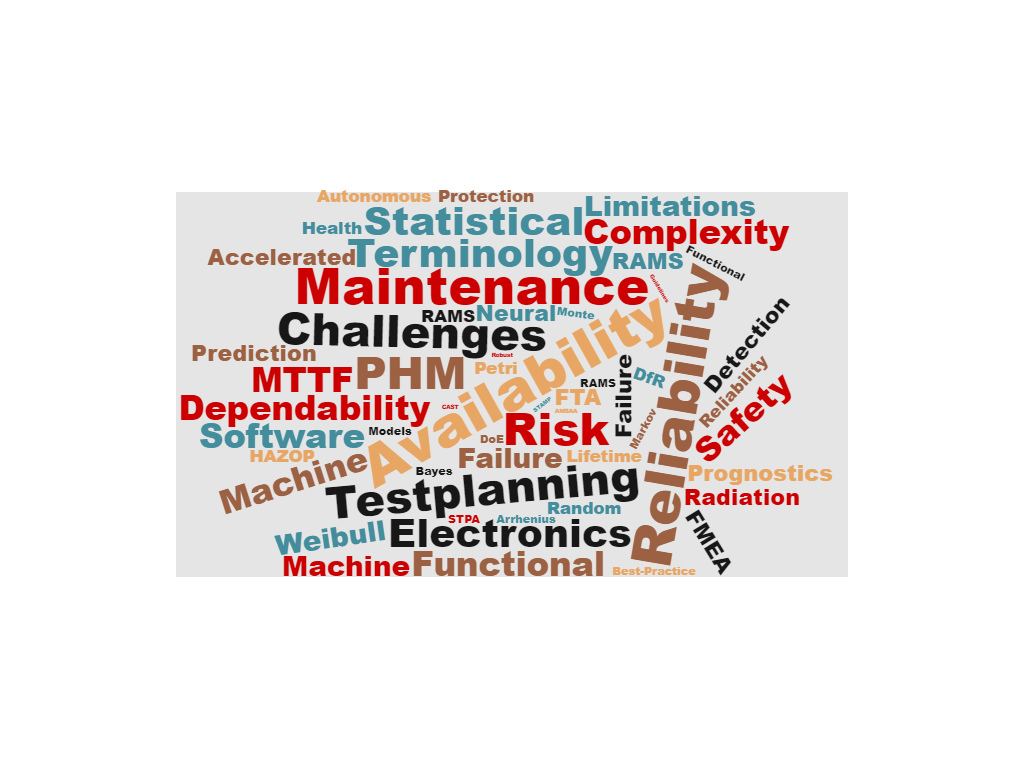 3 Years of Experience of Reliability Training in the Accelerator Community
Contents
Initial situation in 2015
Cooperation CERN – IMA
Training Reliability („Basic Level“)
Motivation
Review of the contents
Feedback from participants
RAMS challenges for future accelerators
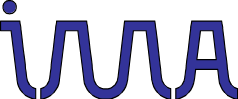 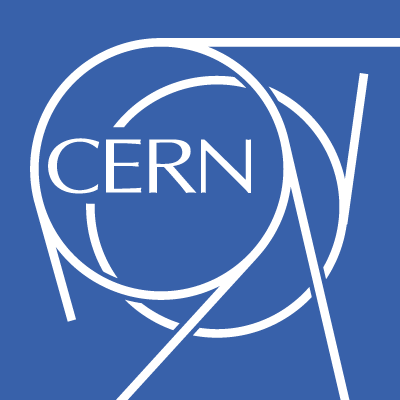 UNI STUTTGART
Thomas Herzig, Institut für Maschinenelemente (IMA)
2
APEC 2018
Contents
Initial situation in 2015
Cooperation CERN – IMA
Training Reliability („Basic Level“)
Motivation
Review of the contents
Feedback from participants
RAMS challenges for future accelerators
Thomas Herzig, Institut für Maschinenelemente (IMA)
3
APEC 2018
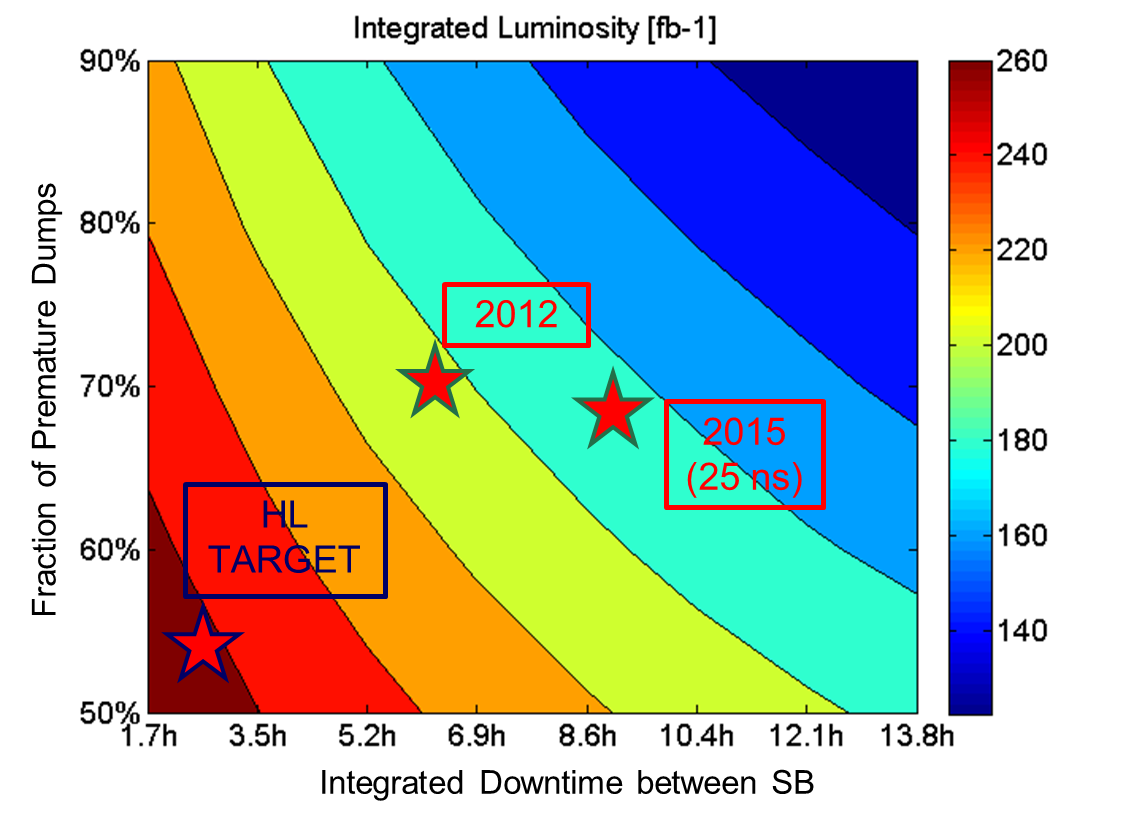 Initial Situation in 2015
Goal of reliability studies: 
Increase of integrated luminosity without increasing performance
Decrease of downtime
Low reliability and availability of LHC
No common terminology
Overall availability of an accelerator
Accelerator / machine availability
Overall circuit availability
Availability of injectors
Hardware/network availability
Operational availability
Availability (long-term average)
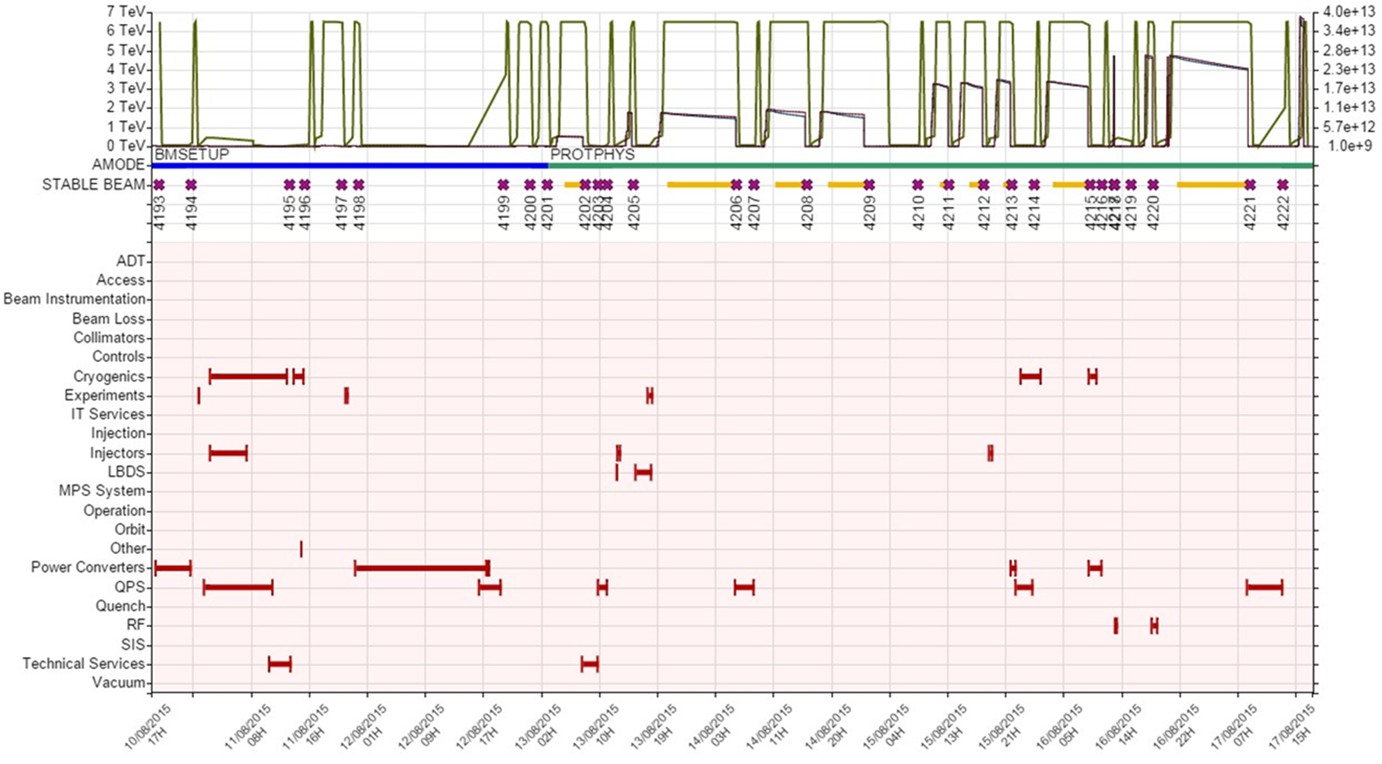 Thomas Herzig, Institut für Maschinenelemente (IMA)
Contents
Initial situation in 2015
Cooperation CERN – IMA
Training Reliability („Basic Level“)
Motivation
Review of the contents
Feedback from participants
RAMS challenges for future accelerators
Thomas Herzig, Institut für Maschinenelemente (IMA)
5
APEC 2018
Cooperation CERN – IMA
12 Technical Students (mostly working in MPS @ LHC)
Workshop on availability modelling
Currently 2 PhD Students
Journal articles
Training Reliability („Basic Level“)
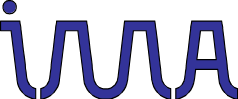 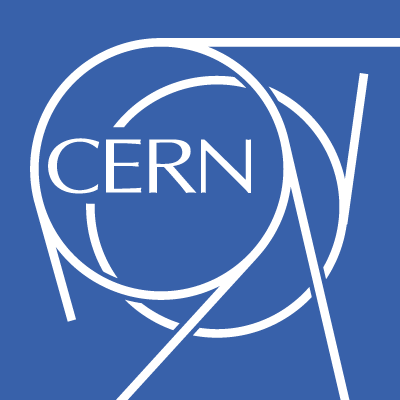 UNI STUTTGART
Thomas Herzig, Institut für Maschinenelemente (IMA)
6
APEC 2018
Contents
Initial situation in 2015
Cooperation CERN – IMA
Training Reliability („Basic Level“)
Motivation
Review of the contents
Feedback from participants
RAMS challenges for future accelerators
Thomas Herzig, Institut für Maschinenelemente (IMA)
7
APEC 2018
Training Reliability („Basic Level“)
Motivation - Why RAMS studies & training?
Establish a body of knowledge for RAMS tools and methods to improve the efficiency of particle accelerator operation
Establish a set of common standards, methods and practices to analyse, specify and assess RAMS characteristics of particle accelerator systems and components
Completed with practical tutorials, introducing standard tools, analysis and design techniques based on concrete, practical examples from the particle accelerator domain 
Organization:
Twice a year until end of 2019 @CERN
15-20 participants per training (~ 100 in total) from CERN, DESY, … (PhD & Staff)
Next Training probably in May 2019
Thomas Herzig, Institut für Maschinenelemente (IMA)
8
APEC 2018
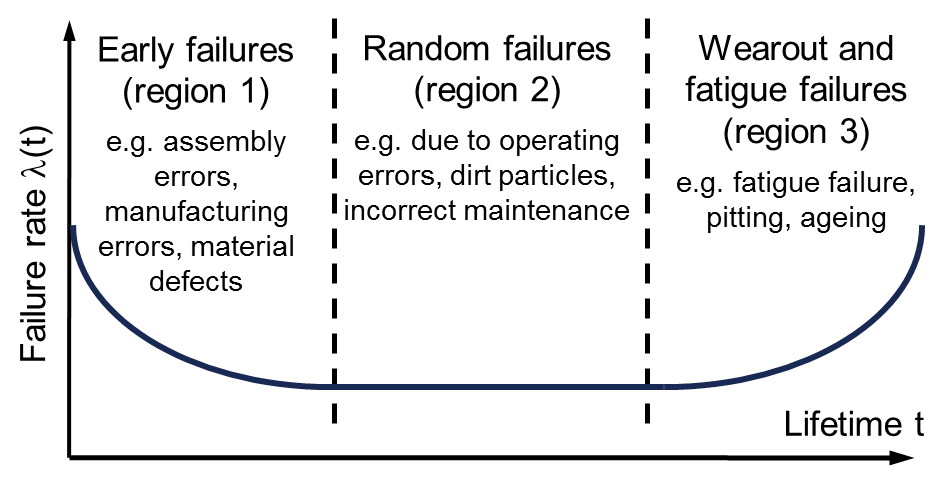 Training Reliability („Basic Level“)
Contents
Common basis of the use of Reliability terms
Mathematical Basics – Weibull Distribution
Necessity to include PA
Disadvantages of MTTF / point estimates
System Reliability
Reliability of complex systems
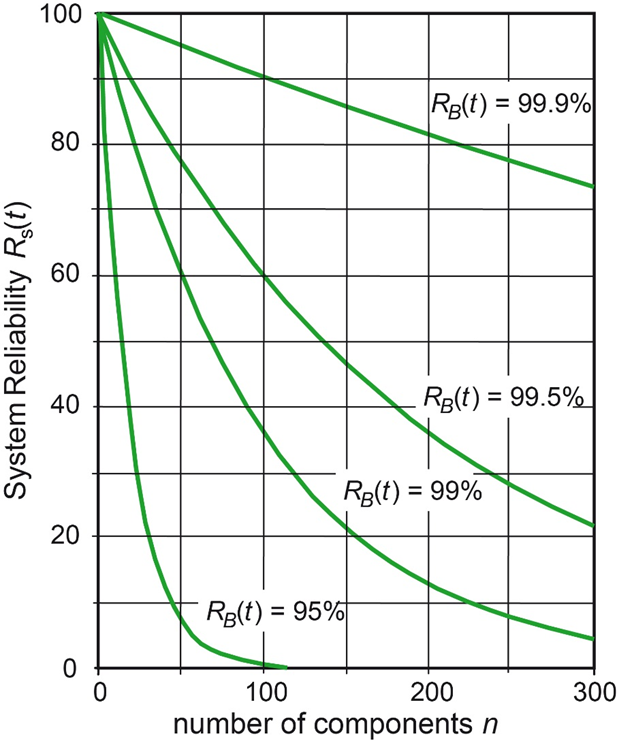 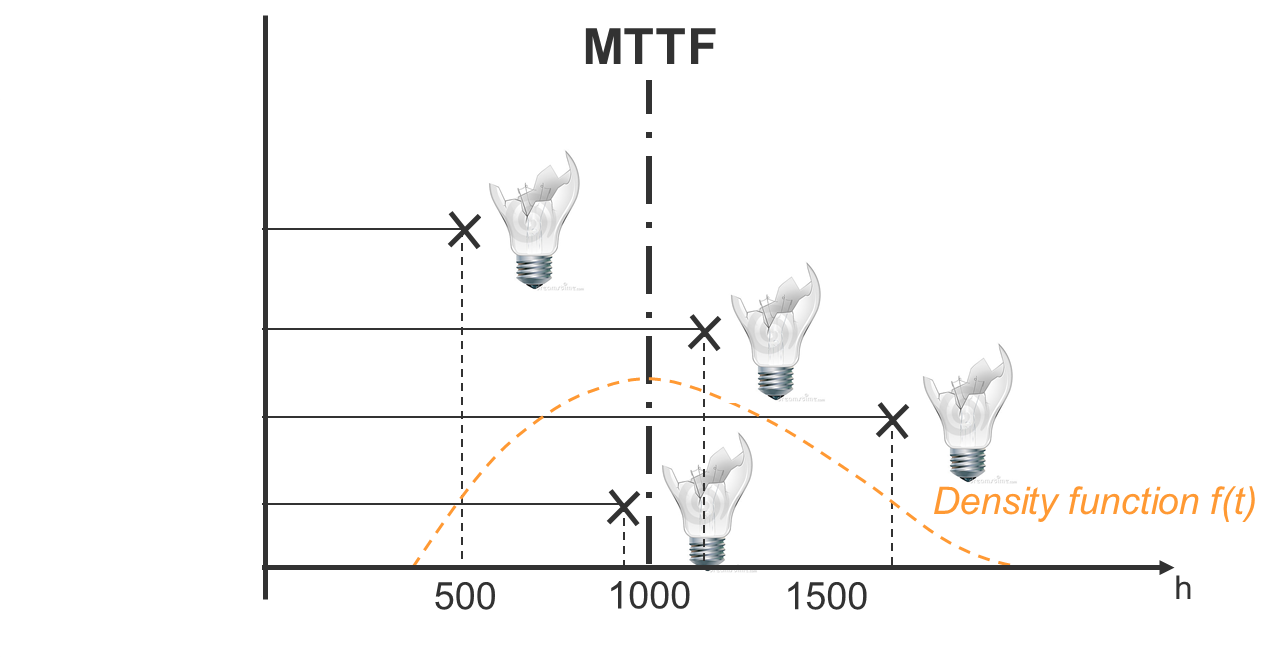 Thomas Herzig, Institut für Maschinenelemente (IMA)
APEC 2018
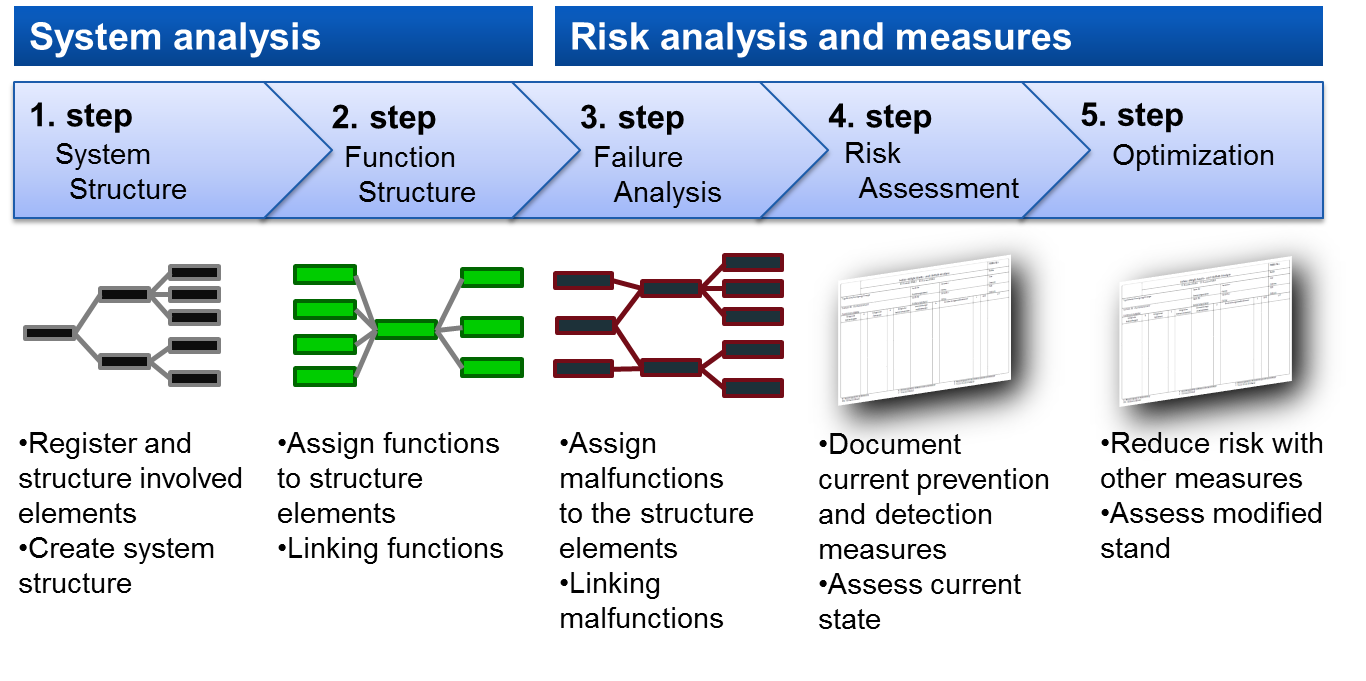 Training Reliability („Basic Level“)
Contents
FMEA
Approaches to find weak links in a system
Fault Tree Analysis (FTA)
Qualitative FTA
Quantitative FTA
Evaluation of Test Data
Weibull Analysis
Single failure modes
Availability Modeling
Availability for operation
Availability for physics
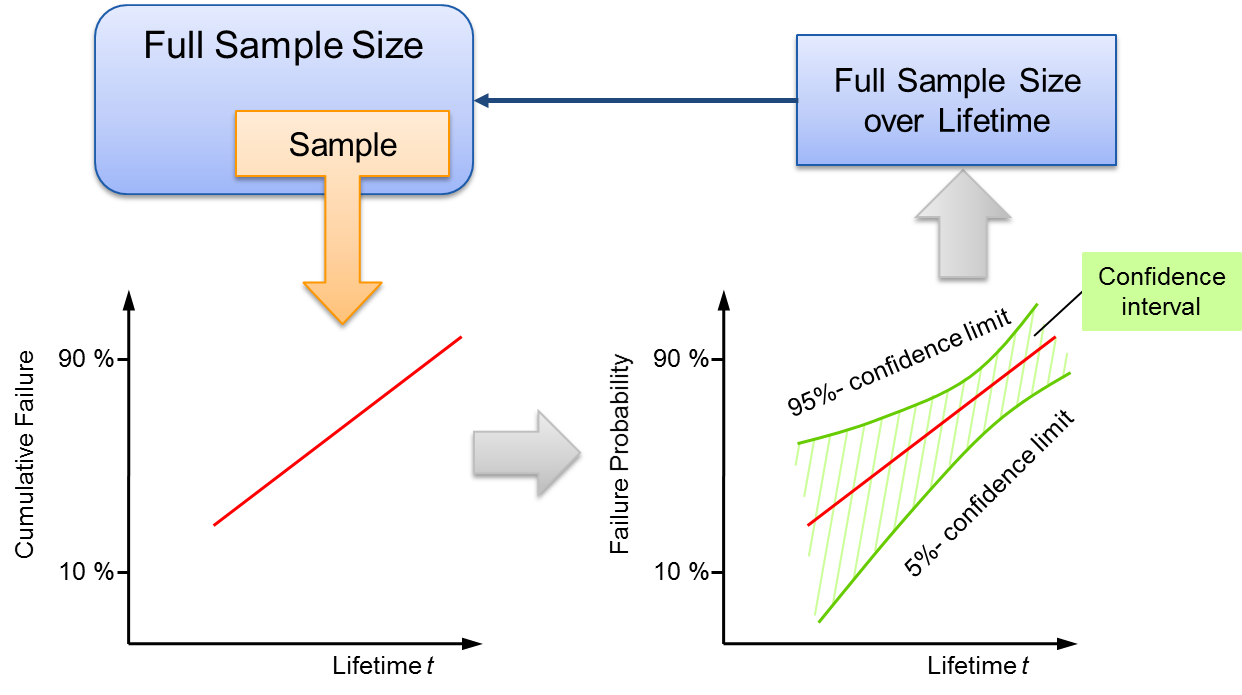 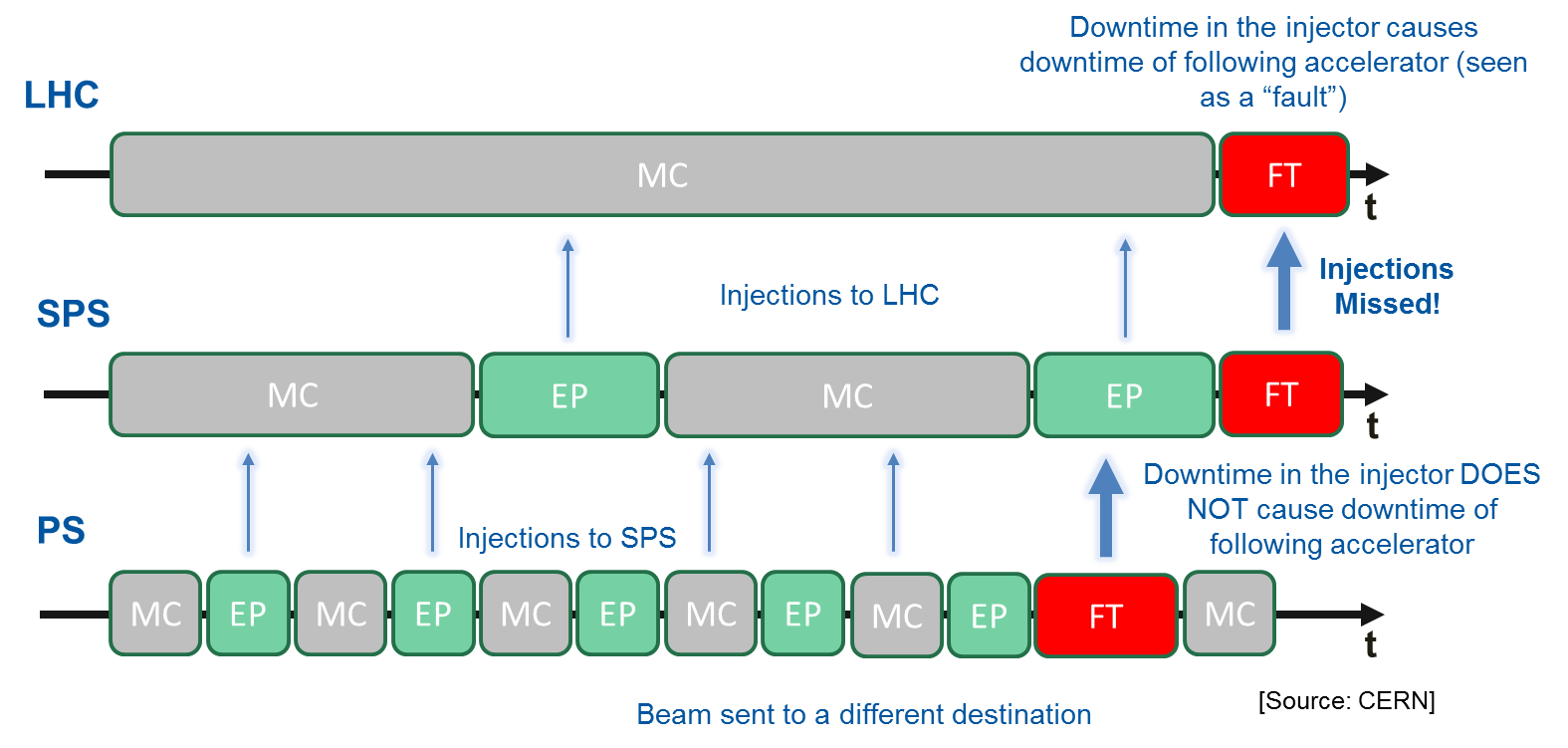 Thomas Herzig, Institut für Maschinenelemente (IMA)
Feedback from Training Reliability
25 participants, 3 trainings
bad      good

 1   2   3   4
Overall impression of this course: 
Relevant to current activity: 	Æ3.00
Met expectations: 	Æ3.16
Satisfaction with overall course level: 	Æ3.32
Rate the following aspects of the course:
Content:	Æ3.32
Theoretical part: 	Æ3.24
Practical part: 	Æ3.16
Structure and organisation: 	Æ3.28
There should be an advanced level follow-up training: 	Æ3.20
Thomas Herzig, Institut für Maschinenelemente (IMA)
11
APEC 2018
Feedback from Training Reliability
Not enough attention:
Reliability challenges for electronics and software
Design for reliability, robust design
Failure analysis and root cause analysis
Best practice examples from industry 
Advanced qualitative methods
Operational maintenance
Reliability prediction

Aspects relevant to CERN 
Ideas on how to break down complex systems into manageable parts
Cost/effort for maintenance 
Reliability-centered maintenance
Modeling and simulation of availability 
Complex real case examples
Thomas Herzig, Institut für Maschinenelemente (IMA)
12
APEC 2018
Contents
Initial situation in 2015
Cooperation CERN – IMA
Training Reliability („Basic Level“)
Motivation
Review of the contents
Feedback from participants
RAMS challenges for future accelerators
Thomas Herzig, Institut für Maschinenelemente (IMA)
13
APEC 2018
RAMS challenges for future accelerators
Topics for future trainings
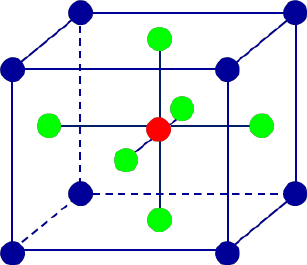 Statistical planning of Tests:
New technology (new magnet technology, technology closer to physical limits)
New materials
Higher radiation levels (Transistors @FCC)

Methods to decrease testing effort:
Physics of Failure
DoE (Design of Experiments)
Reliability-DoE
Lifetime/Degradation/Ageing models
Müller, M., et al. "Understanding and reducing the variations in multicrystalline Si solar cell production." 28th EU PV Solar Energy Conference. 2013.
Thomas Herzig, Institut für Maschinenelemente (IMA)
14
APEC 2018
RAMS challenges for future accelerators
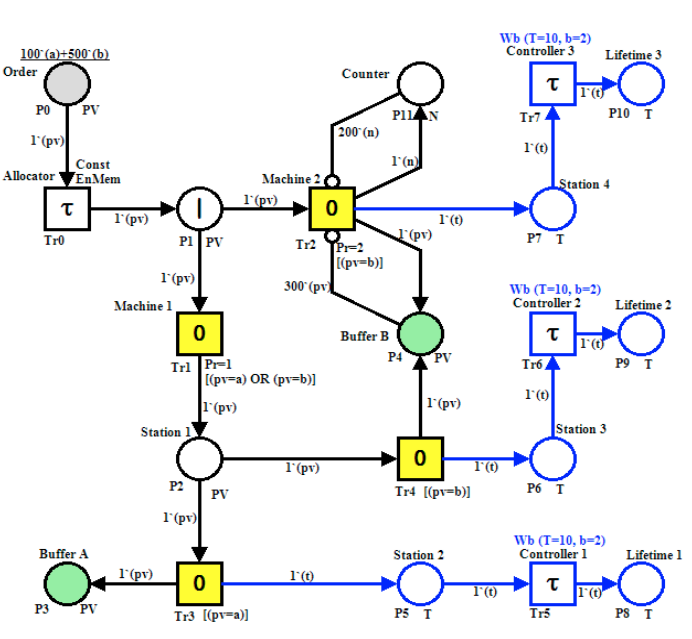 Topics for future trainings
Advanced Modelling Methods:
Increasing complexity
Increasing functionality
Modelling of operational phases
Functional dependencies

Methods:
Petri nets
Extended & adapted standard methods
Dynamic Fault Tree
Dynamic RBD
Long, F., P. Zeiler, and B. Bertsche. "Modelling the production systems in industry 4.0 and their availability with high-level Petri nets." IFAC-PapersOnLine 49.12 (2016): 145-150.
Thomas Herzig, Institut für Maschinenelemente (IMA)
15
APEC 2018
RAMS challenges for future accelerators
Topics for future trainings
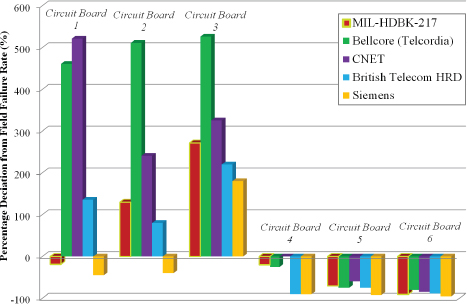 Reliability of Electronics:
Load spectrums
Reliability modeling
Predictability
Failure analysis
Prediction accuracyMIL HDBK 217, FIDES & other alternatives
Radiation testing
DoE
Burn-In tests
National Research Council. Reliability growth: enhancing defense system reliability. National Academies Press, 2015.
Thomas Herzig, Institut für Maschinenelemente (IMA)
16
APEC 2018
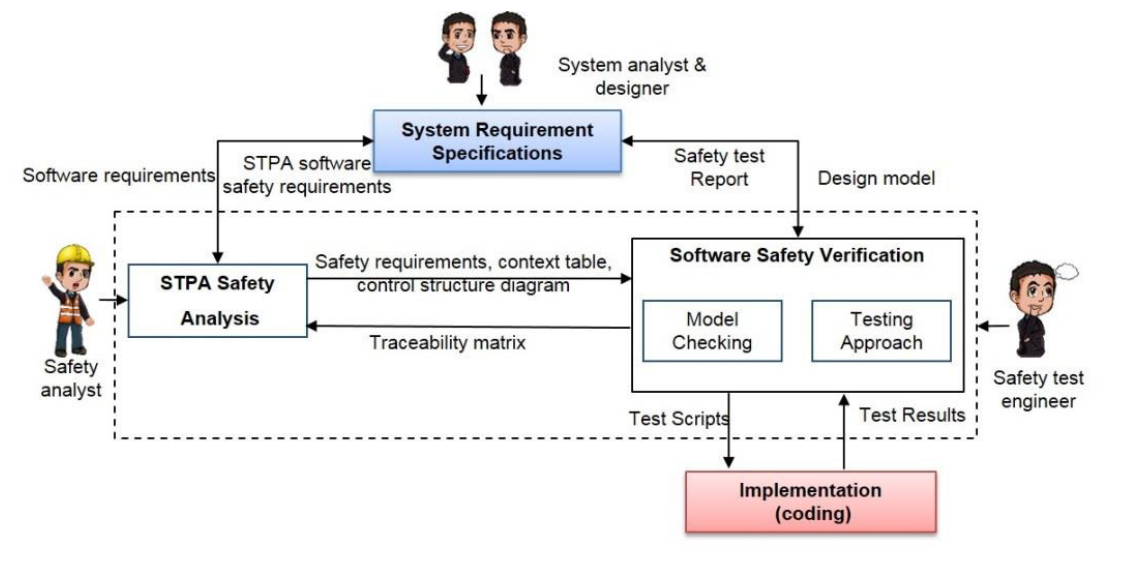 RAMS challenges for future accelerators
Topics for future trainings
Software/Firmware Reliability:
Software test planning
Software Reliability Growth
Update strategy

Methods:
STPA
STAMP
CAST
Abdulkhaleq, Asim, Stefan Wagner, and Nancy Leveson. "A comprehensive safety engineering approach for software-intensive systems based on STPA." Procedia Engineering 128 (2015): 2-11.
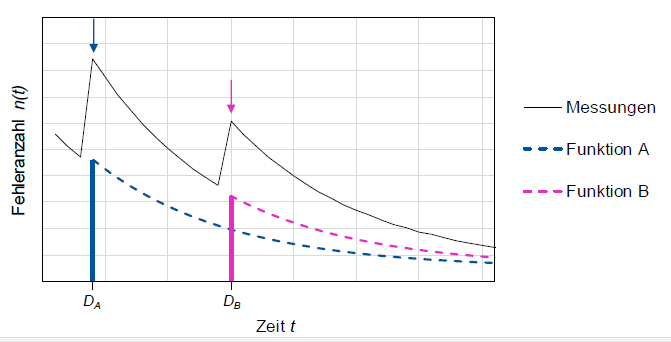 Measurements

Function A

Function B
# failures
[nach G. Kalverkamp, Software-Zuverlässigkeit in der Automobilindustrie, Reliability Days 2018]
Thomas Herzig, Institut für Maschinenelemente (IMA)
17
Time t
APEC 2018
RAMS challenges for future accelerators
Topics for future trainings
Prognostics & Health Management (PHM):
Data acquisition
Data processing
Condition assessment of current state
Diagnostics
Online failure detection
Online failure analysis
Prognostics
Reliability prediction
Decision support
Maintenance

Methods:
Machine Learning
Neural Networks
Random Forest
■ Focus prognostics

■ Focus health management
Data
0 1 1 0 0 1 1 0 0 0 1 0 1 1 1
Diagnostics
System
Assess
Control
[Steinhilper, Rolf, and Frank Rieg, eds. Handbuch Konstruktion. Carl Hanser Verlag GmbH Co KG, 2012.]
Optimization
Prognosstics
Thomas Herzig, Institut für Maschinenelemente (IMA)
18
APEC 2018
RAMS challenges for future accelerators
Topics for future trainings
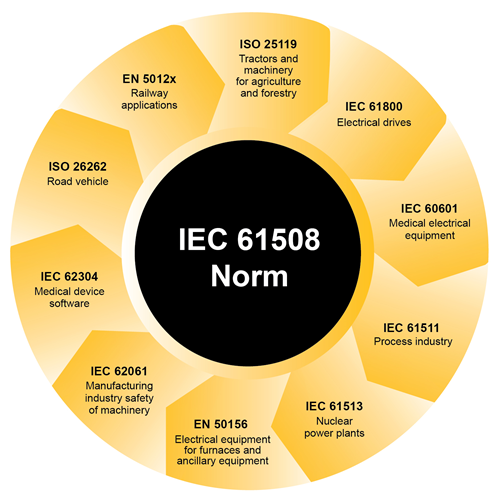 Functional Safety:
Safe state in case of emergency
Risk Management (higher risk potential of FCC)
Growing number of Machine Protection Systems (QPS, …)
Problem of false positives (fail-operational, fail-safe, ghosting)
Evacuation from accelerator complex & tunnel
Tradeoff: Protection <=> Availability
SIL / ASIL - levels

Advanced qualitative methods:
Limitations of FMEA
STAMP/CAST/STPA (Model of incident 2008)
HAZOP
Markov, failure dependencies
[http://www.latticesemi.com/en/Blog/2018/02/02/00/07/ImportanceofFunctionalSafety]
Thomas Herzig, Institut für Maschinenelemente (IMA)
19
APEC 2018
RAMS challenges for future accelerators
Topics for future trainings
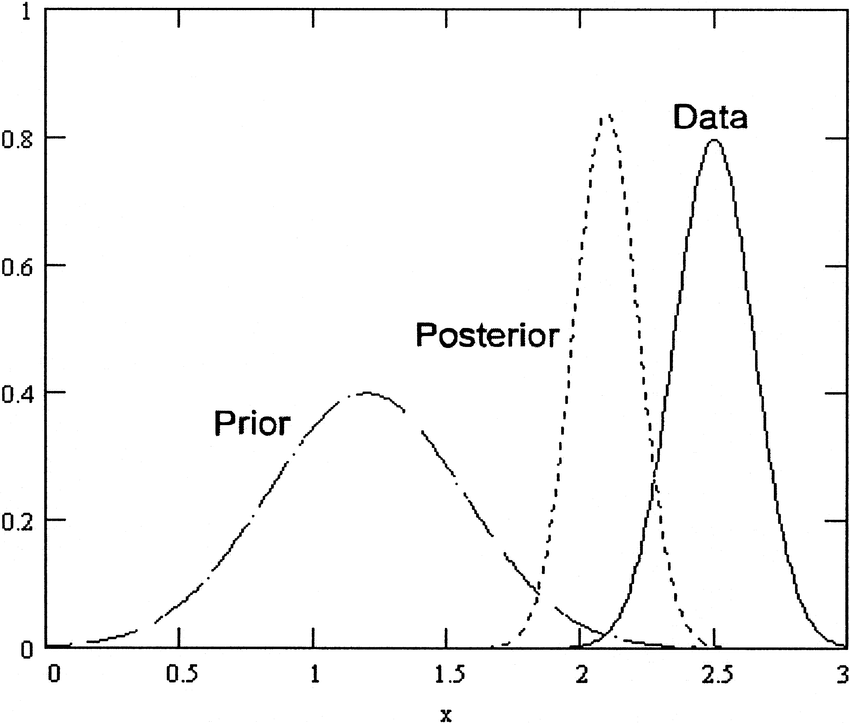 Preknowledge:
from existing accelerators
Decrease of test sample size

Methods:
Bayes
Krolo, Kececioglu
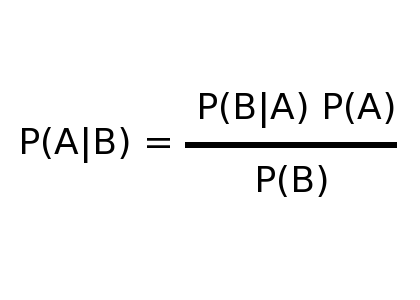 [https://www.researchgate.net/figure/Relationship-between-Bayesian-prior-posterior-and-data-Prior-knowledge-and-insight-is_fig1_254087538]
Thomas Herzig, Institut für Maschinenelemente (IMA)
20
APEC 2018
RAMS challenges for future accelerators
Topics for future trainings
Maintenance / Availability:
Maintenance strategy
Maintenance & availability budget for subsystems
Cost budget for Availability
Operation schedule
Autonomous systems
Recall strategy
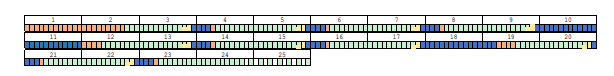 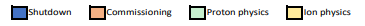 [Niemi, Arto, Andrea Apollonio, and Katy Foraz. Considerations on operation schedule and maintenance aspects of FCC-hh. No. CERN-ACC-2018-0013. FCC-DRAFT-ENG-2018-007, 2018.]
Thomas Herzig, Institut für Maschinenelemente (IMA)
21
APEC 2018
RAMS challenges for future accelerators
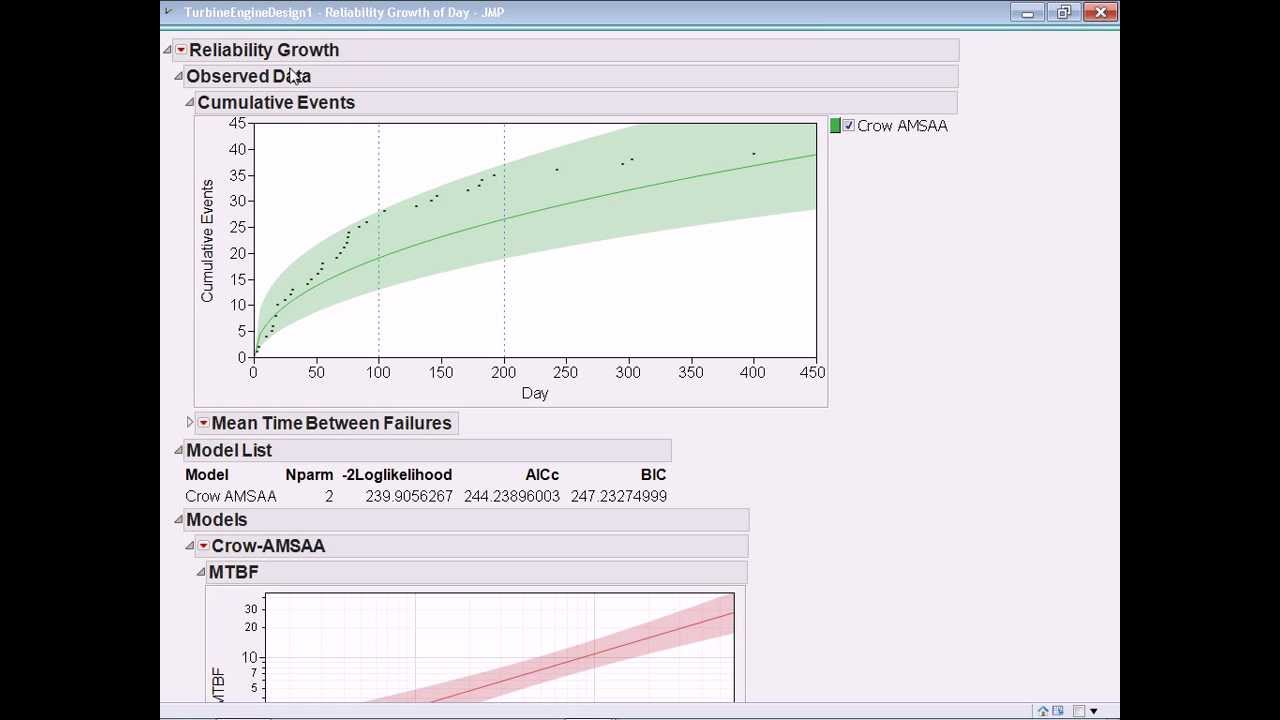 Topics for future trainings
Reliability Management:
Early development process
Reliability & cost for rel. budget for subsystems
Strategies for handling failures
Prognosis and planning of reliabiltiy, not just analysis
Power of Ten rule

Methods:
Reliability Growth Management
AMSAA Crow Planning Model
Robust Design
Design for Reliability + Availability
Functional Safety
[https://www.jmp.com/support/help/14/crow-amsaa.shtml]
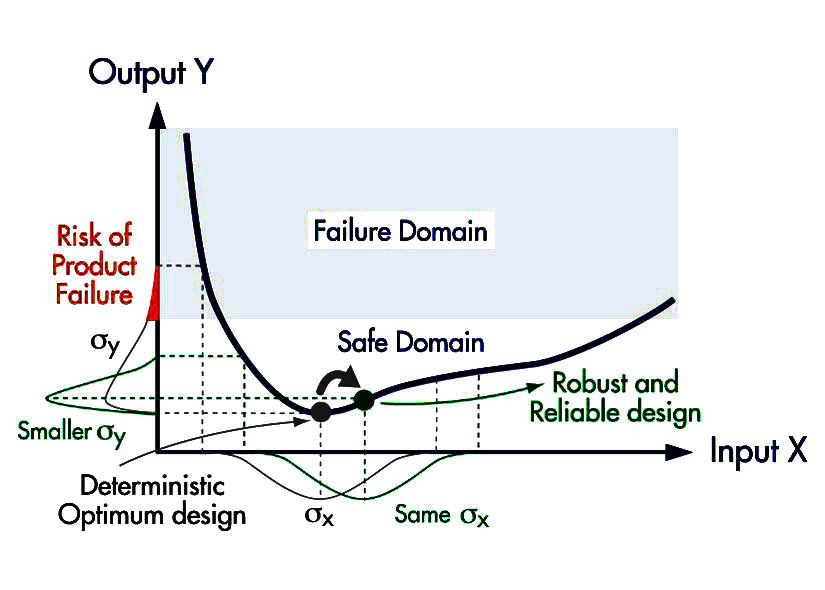 [https://www.noesissolutions.com/our-products/optimus/robustness-reliability]
Thomas Herzig, Institut für Maschinenelemente (IMA)
22
APEC 2018
Institute of Machine Components (IMA)
Thomas Herzig
Thomas.herzig@ima.uni-stuttgart.de
69962
Institute of Machine Components (IMA)
Pfaffenwaldring 9D-70569 Stuttgart